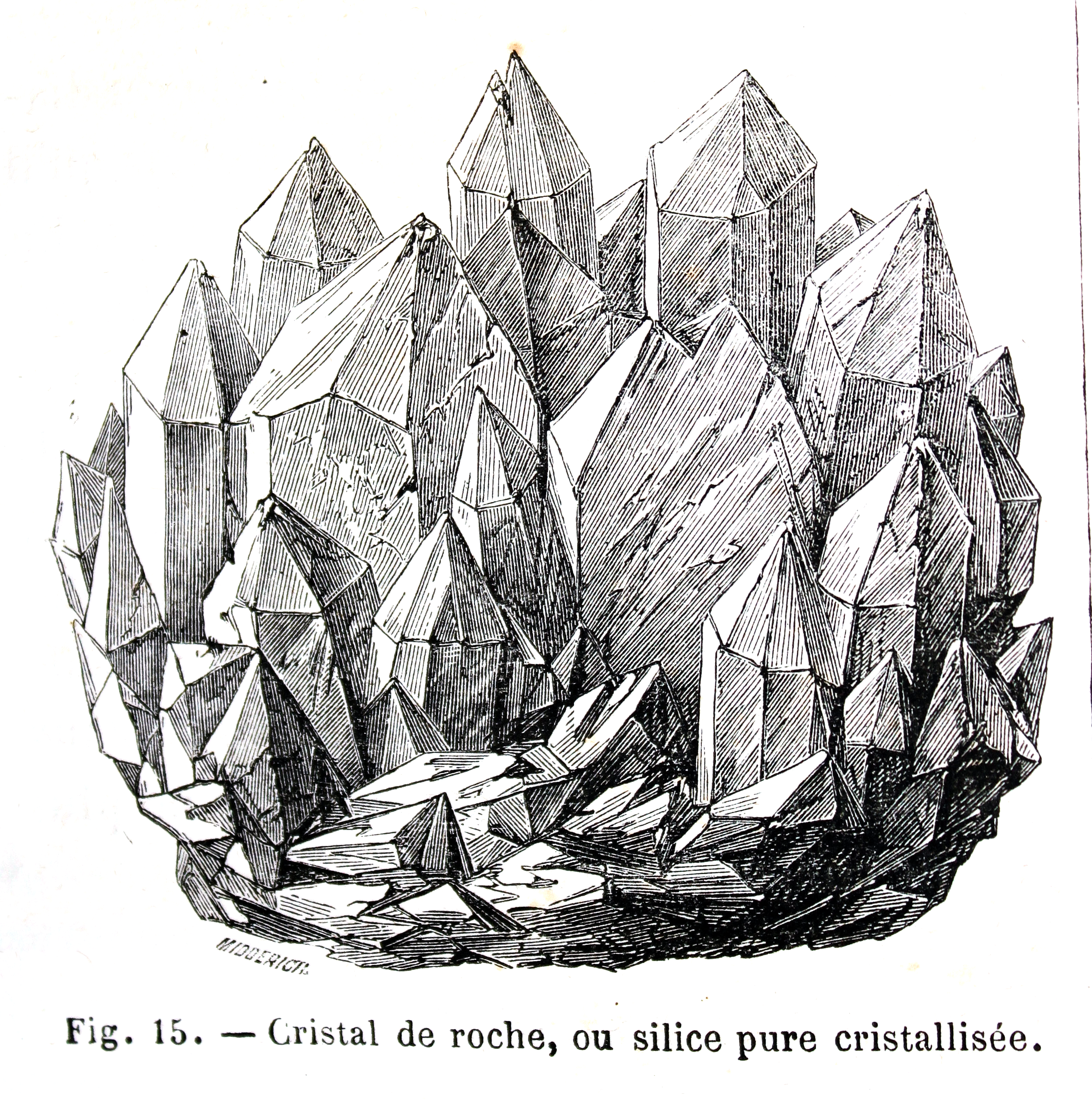 Les Aidants Proches…
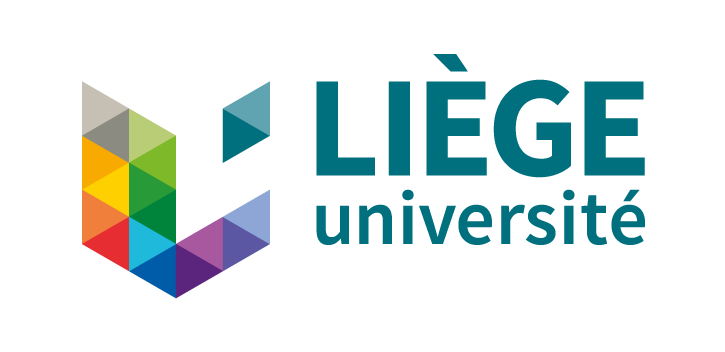 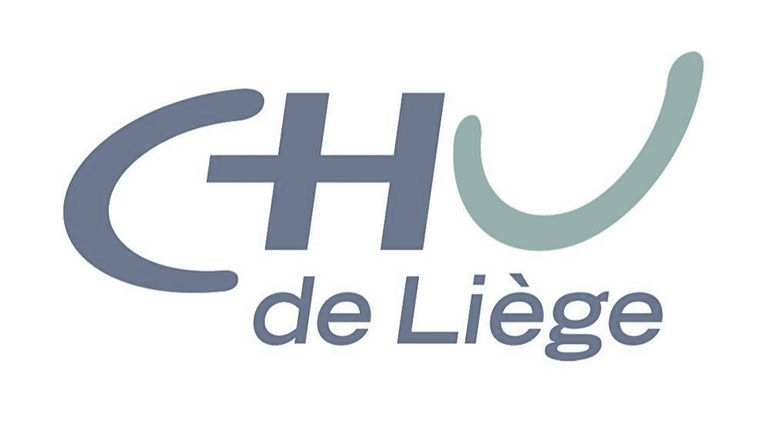 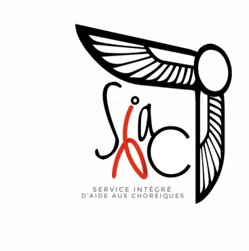 Un cristal à tailler
Dr. Z. JEDIDI, Neurologue, M.D., PhD
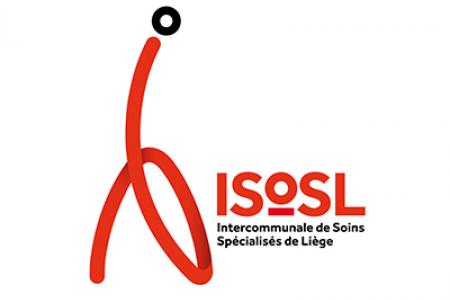 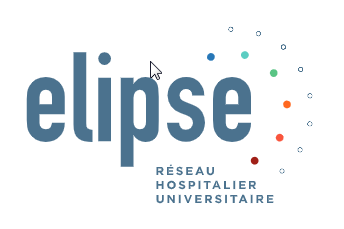 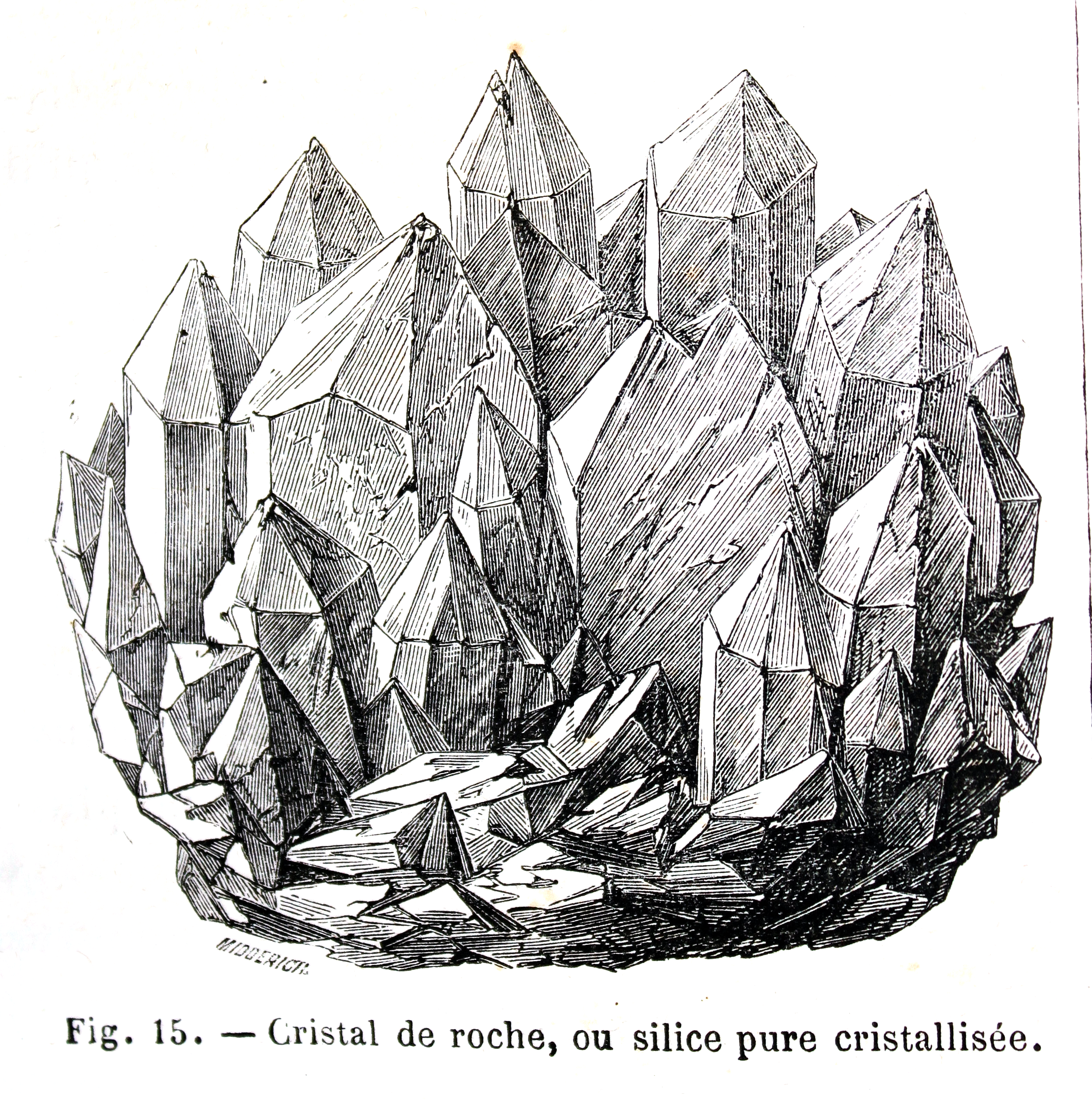 Passe beaucoup de temps avec le malade
+ Relation unique et puissante, souvent irremplaçable
- C’est avec les personnes dont on est le plus proche qu’on se dispute le mieux (!) nul n’est prophète en son pays
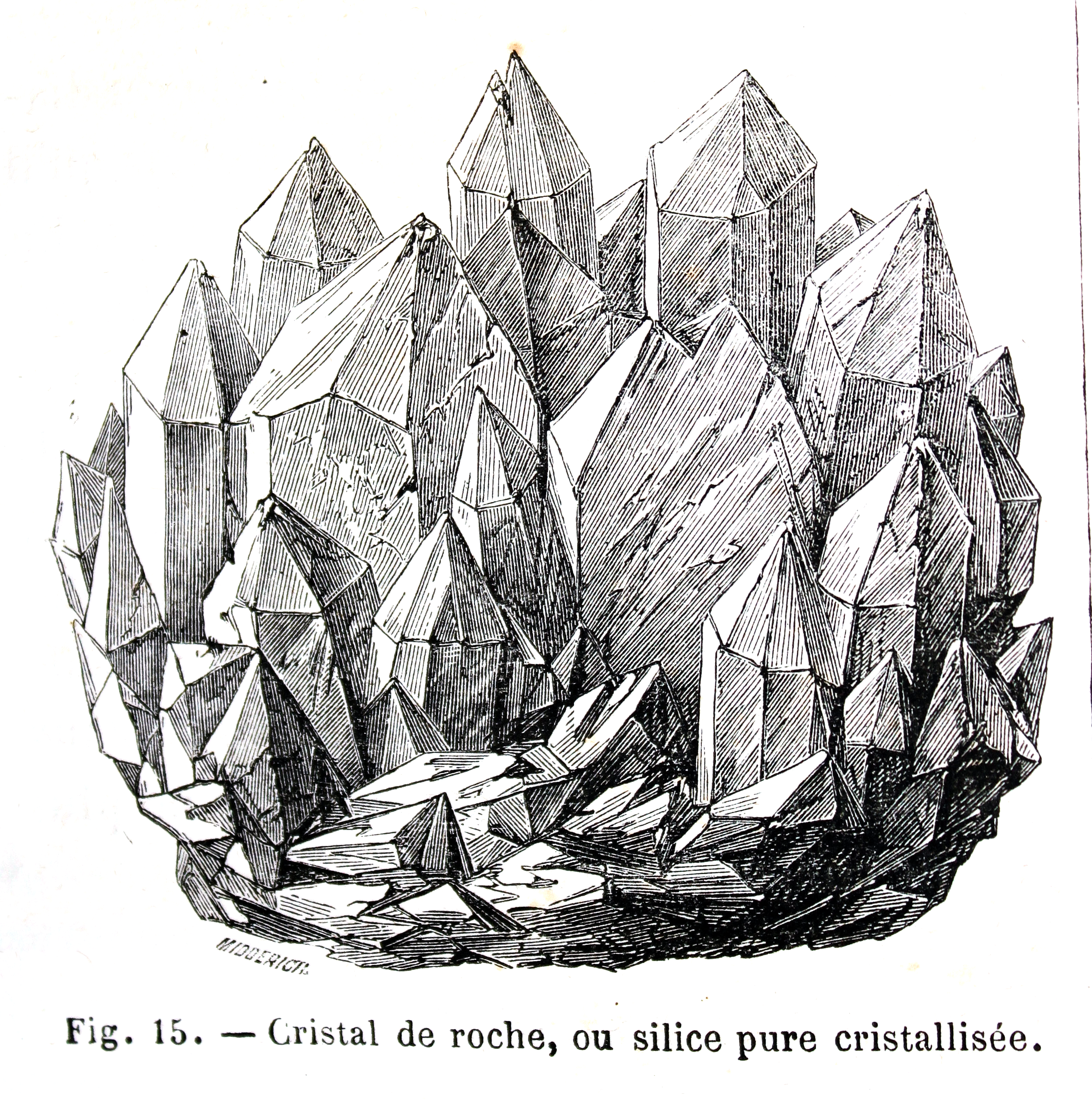 Connaissance intime & profonde du malade, y compris AVANT la maladie 
+ Connaît la vie, l’histoire, les valeurs du malade
- le discours, l’attitude et les choix d’une personne malade peuvent varier / les ‘combats’ de l’aidant VS ceux du malade
Passe beaucoup de temps avec le malade
+ Relation unique et puissante, souvent irremplaçable
- C’est avec les personnes dont on est le plus proche qu’on se dispute le mieux (!) nul n’est prophète en son pays
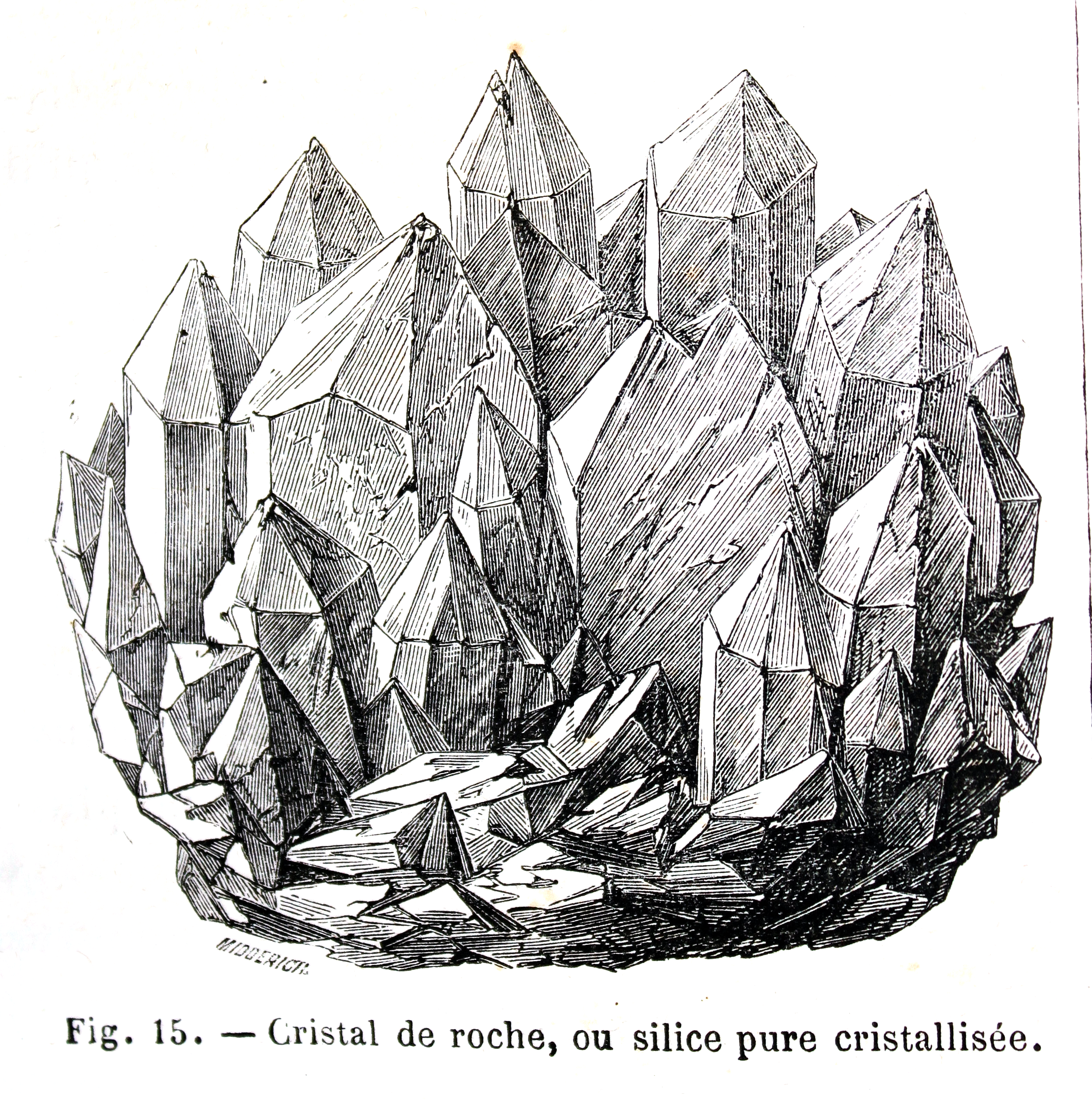 Connaissance intime & profonde du malade, y compris AVANT la maladie 
+ Connaît la vie, l’histoire, les valeurs du malade
- le discours, l’attitude et les choix d’une personne malade peuvent varier / les ‘combats’ de l’aidant VS ceux du malade
Passe beaucoup de temps avec le malade
+ Relation unique et puissante, souvent irremplaçable
- C’est avec les personnes dont on est le plus proche qu’on se dispute le mieux (!) nul n’est prophète en son pays
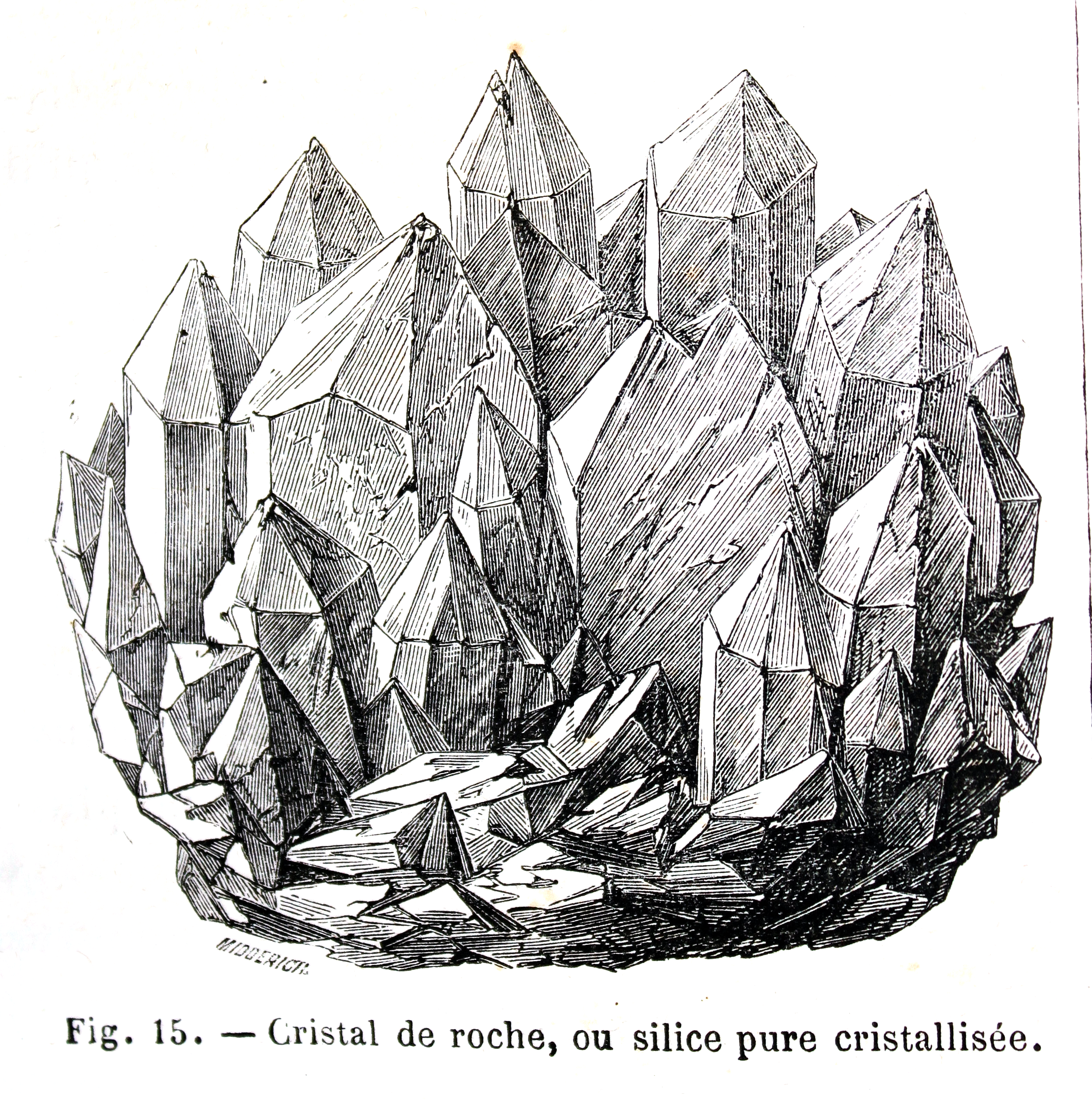 Soutien émotionnel souvent inconditionnel
+ réduit la détresse et l’anxiété du malade
- néglige souvent son propre bien-être, s’isole socialement, 
difficulté à lâcher prise, frustration, …
Connaissance intime & profonde du malade, y compris AVANT la maladie 
+ Connaît la vie, l’histoire, les valeurs du malade
- le discours, l’attitude et les choix d’une personne malade peuvent varier / les ‘combats’ de l’aidant VS ceux du malade
Passe beaucoup de temps avec le malade
+ Relation unique et puissante, souvent irremplaçable
- C’est avec les personnes dont on est le plus proche qu’on se dispute le mieux (!) nul n’est prophète en son pays
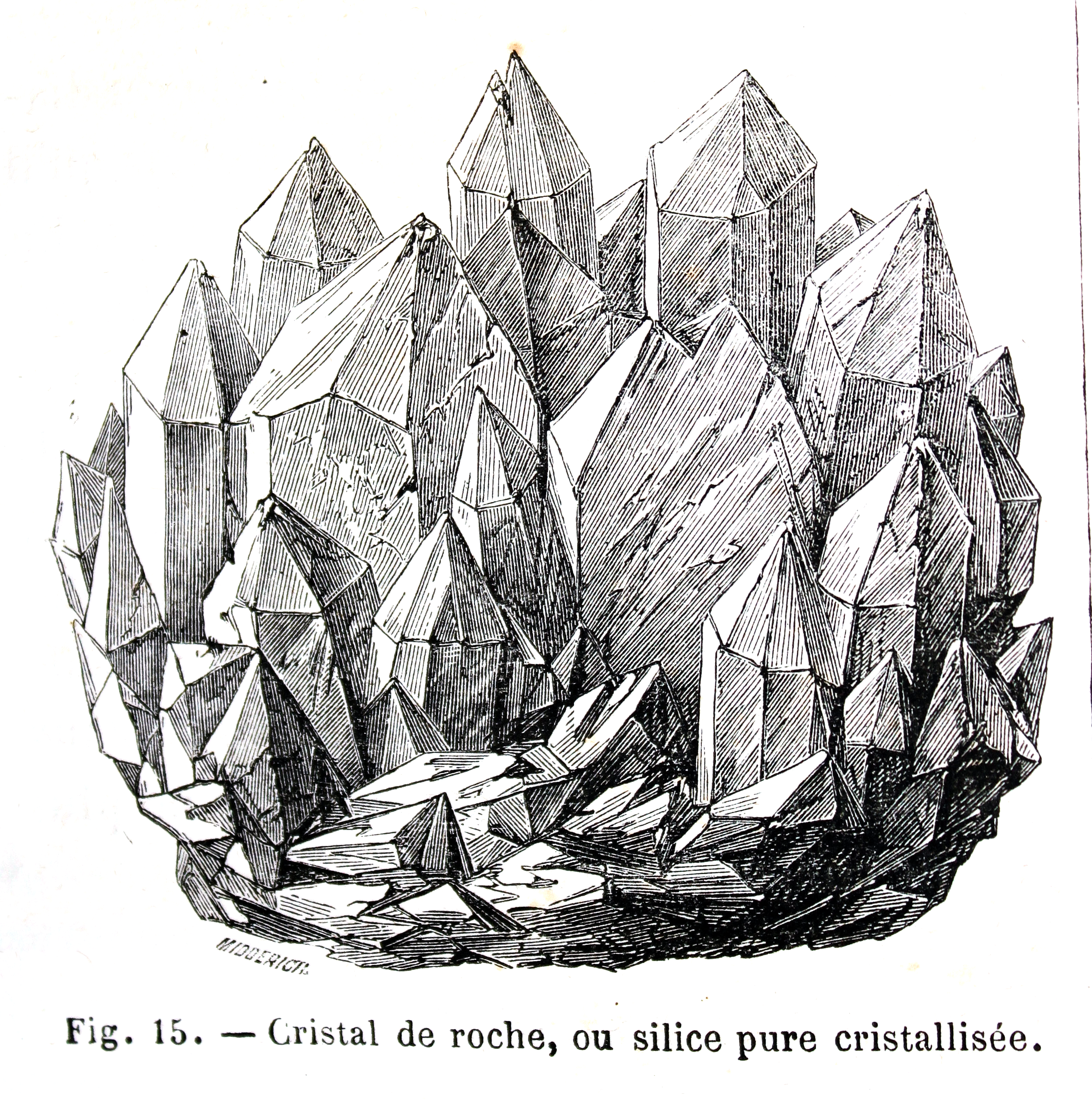 Connaissances précieuses du contexte et de la situation de vie concrète du malade
+ Maillon essentiel de l’articulation des soins & de la transmission des informations
- Chacun doit pouvoir jouer son rôle / surinvestissement / épuisement
Soutien émotionnel souvent inconditionnel
+ réduit la détresse et l’anxiété du malade
- néglige souvent son propre bien-être, s’isole socialement, 
difficulté à lâcher prise, frustration, …
Connaissance intime & profonde du malade, y compris AVANT la maladie 
+ Connaît la vie, l’histoire, les valeurs du malade
- le discours, l’attitude et les choix d’une personne malade peuvent varier / les ‘combats’ de l’aidant VS ceux du malade
Passe beaucoup de temps avec le malade
+ Relation unique et puissante, souvent irremplaçable
- C’est avec les personnes dont on est le plus proche qu’on se dispute le mieux (!) nul n’est prophète en son pays
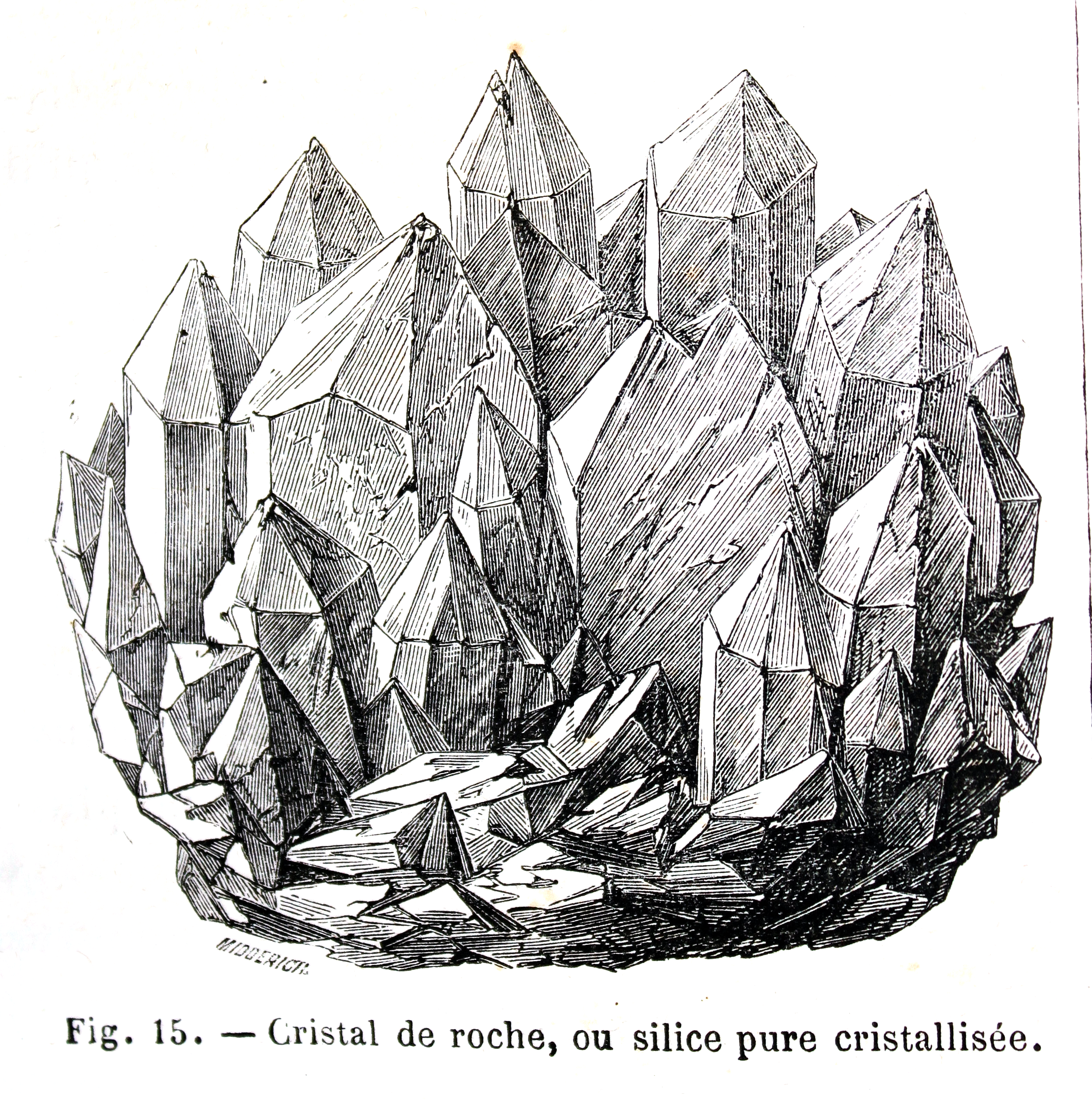 Grande expérience pratique et empirique de la pathologie
+ souvent des trucs & astuces précieux
- ce sont des experts d’un seul malade, pas nécessairement de la maladie / résistance au changement / ce qui marche à un moment ne marchera pas nécessairement toujours / voir le long terme !
Connaissances précieuses du contexte et de la situation de vie concrète du malade
+ Maillon essentiel de l’articulation des soins & de la transmission des informations
- Chacun doit pouvoir jouer son rôle / surinvestissement / épuisement
Soutien émotionnel souvent inconditionnel
+ réduit la détresse et l’anxiété du malade
- néglige souvent son propre bien-être, s’isole socialement, 
difficulté à lâcher prise, frustration, …
Connaissance intime & profonde du malade, y compris AVANT la maladie 
+ Connaît la vie, l’histoire, les valeurs du malade
- le discours, l’attitude et les choix d’une personne malade peuvent varier / les ‘combats’ de l’aidant VS ceux du malade
Passe beaucoup de temps avec le malade
+ Relation unique et puissante, souvent irremplaçable
- C’est avec les personnes dont on est le plus proche qu’on se dispute le mieux (!) nul n’est prophète en son pays
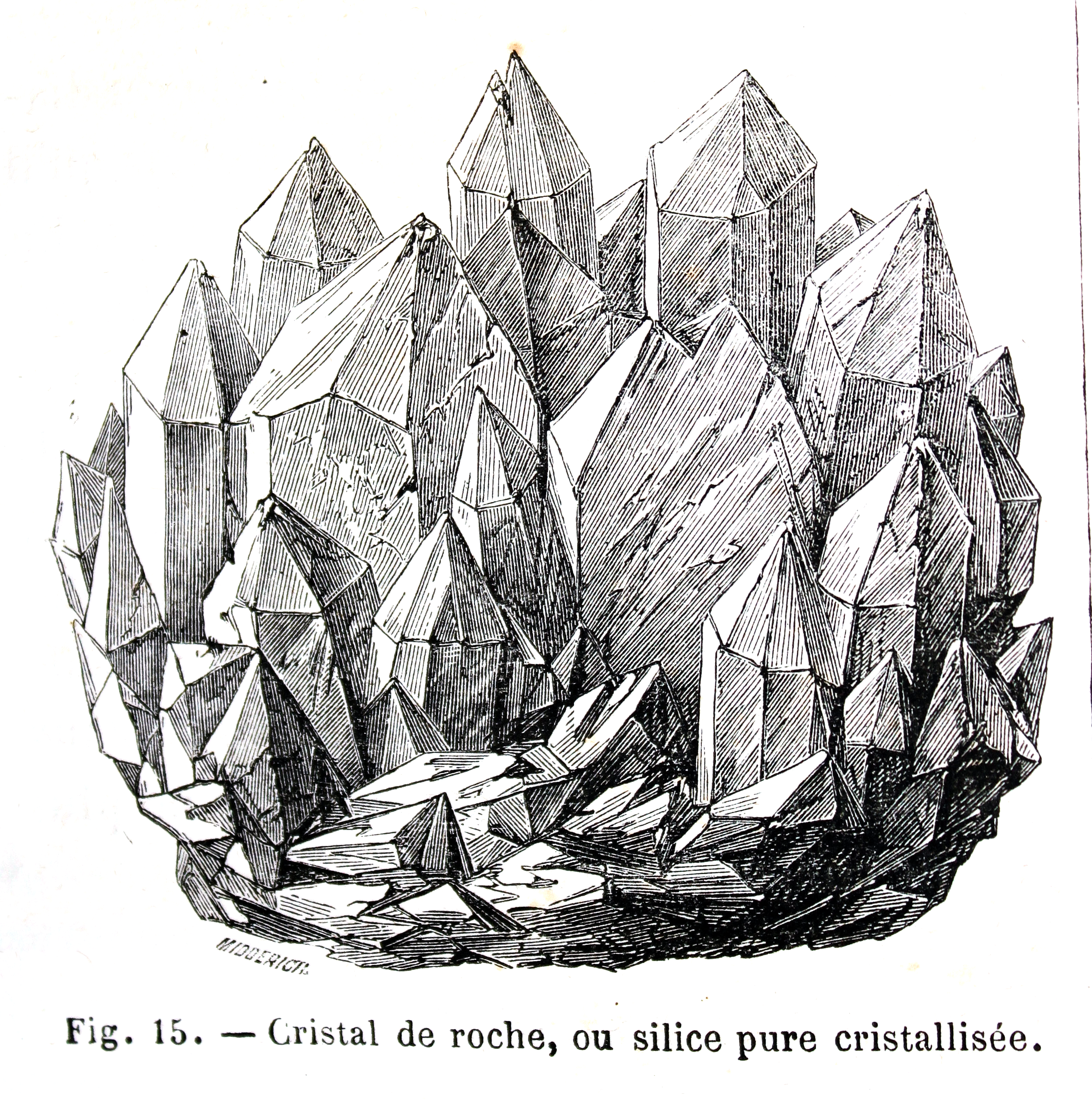 Fait partie intégrante de la vie du malade / vécu subjectif fort
+ point d’ancrage & de stabilité pour le patient & la P.E.S. comprend la situation
- Peut se sentir critiqué, mis en cause ou manquer d’objectivité (p.ex. en cas de tr. Du comportement)
Peut lui-même être directement concerné par la maladie (enfants, …)
Grande expérience pratique et empirique de la pathologie
+ souvent des trucs & astuces précieux
- ce sont des experts d’un seul malade, pas nécessairement de la maladie / résistance au changement / ce qui marche à un moment ne marchera pas nécessairement toujours / voir le long terme !
Connaissances précieuses du contexte et de la situation de vie concrète du malade
+ Maillon essentiel de l’articulation des soins & de la transmission des informations
- Chacun doit pouvoir jouer son rôle / surinvestissement / épuisement / relation avec les autres intervenants
Soutien émotionnel souvent inconditionnel
+ réduit la détresse et l’anxiété du malade
- néglige souvent son propre bien-être, s’isole socialement, 
difficulté à lâcher prise, frustration, …
Connaissance intime & profonde du malade, y compris AVANT la maladie 
+ Connaît la vie, l’histoire, les valeurs du malade
- le discours, l’attitude et les choix d’une personne malade peuvent varier / les ‘combats’ de l’aidant VS ceux du malade
Passe beaucoup de temps avec le malade
+ Relation unique et puissante, souvent irremplaçable
- C’est avec les personnes dont on est le plus proche qu’on se dispute le mieux (!) nul n’est prophète en son pays
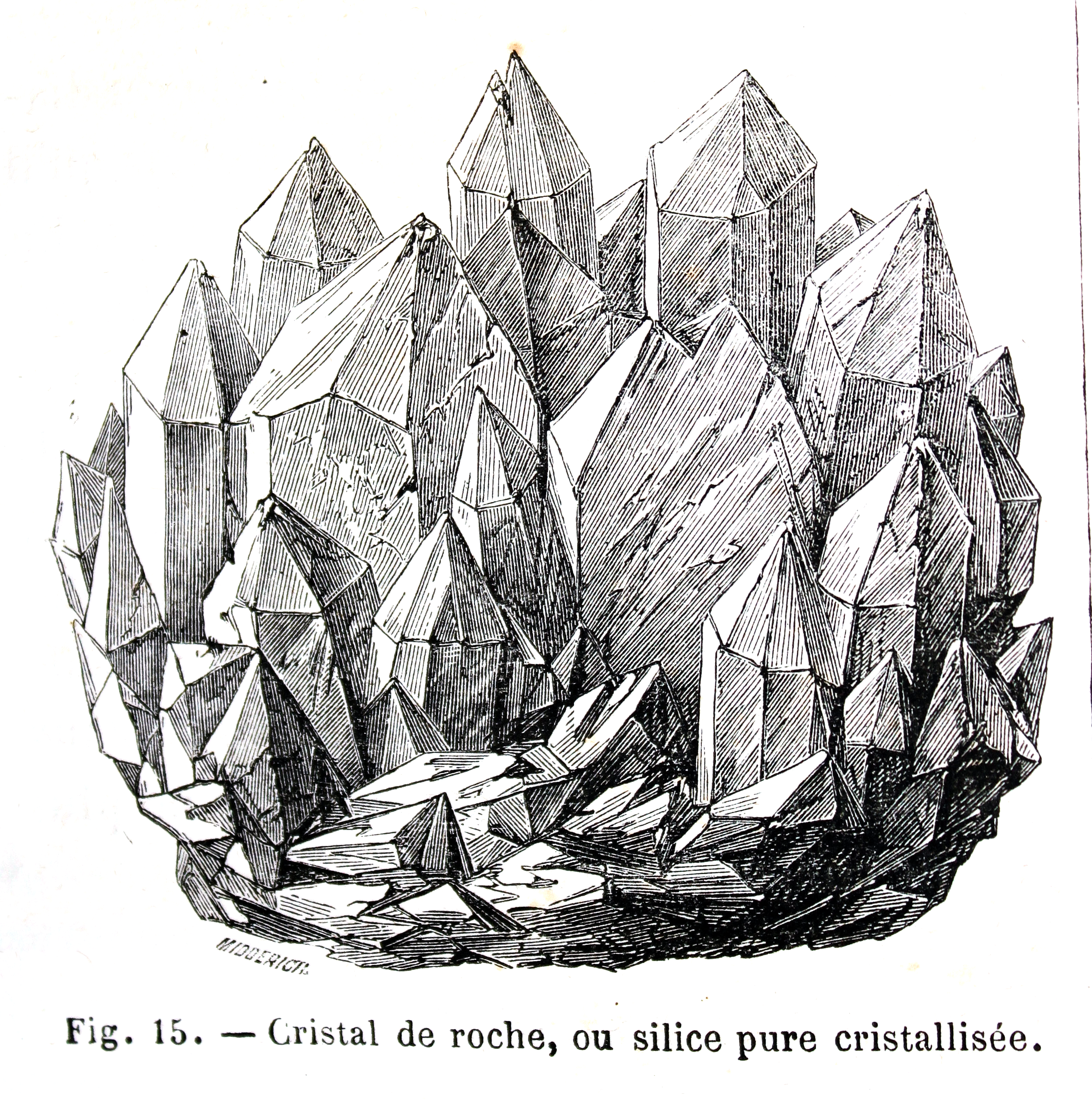 Fait partie intégrante de la vie du malade / vécu subjectif fort
+ point d’ancrage & de stabilité pour le patient & la P.E.S. comprend la situation
- Peut se sentir critiqué, mis en cause ou manquer d’objectivité (p.ex. en cas de tr. Du comportement)
Peut lui-même être directement concerné par la maladie (enfants, …)
Grande expérience pratique et empirique de la pathologie
+ souvent des trucs & astuces précieux
- ce sont des experts d’un seul malade, pas nécessairement de la maladie / résistance au changement / ce qui marche à un moment ne marchera pas nécessairement toujours / voir le long terme !
Connaissances précieuses du contexte et de la situation de vie concrète du malade
+ Maillon essentiel de l’articulation des soins & de la transmission des informations
- Chacun doit pouvoir jouer son rôle / surinvestissement / épuisement / relation avec les autres intervenants
Soutien émotionnel souvent inconditionnel
+ réduit la détresse et l’anxiété du malade
- néglige souvent son propre bien-être, s’isole socialement, 
difficulté à lâcher prise, frustration, …
Recherche le meilleur pour le malade
+ alors que le malade n’en est pas toujours capable
- parfois de manière ‘irréaliste’ ou en dépit du malade… ou de lui même
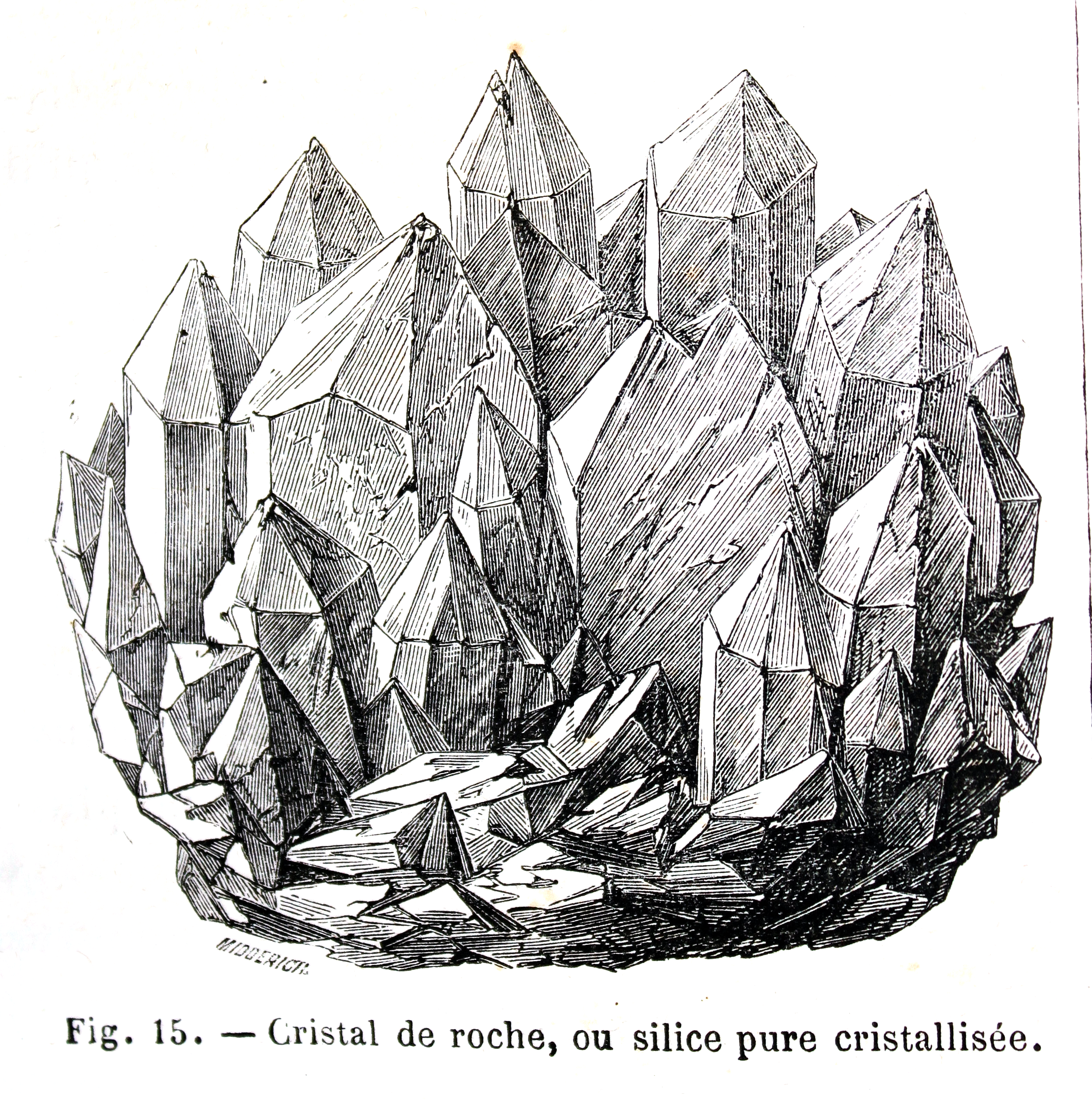 ?
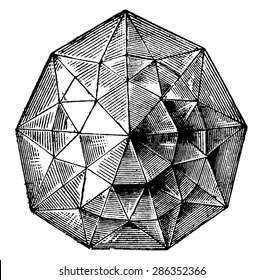 Offrir du TEMPS
Pour se poser, pour faire les choses sereinement, 
pour soi…
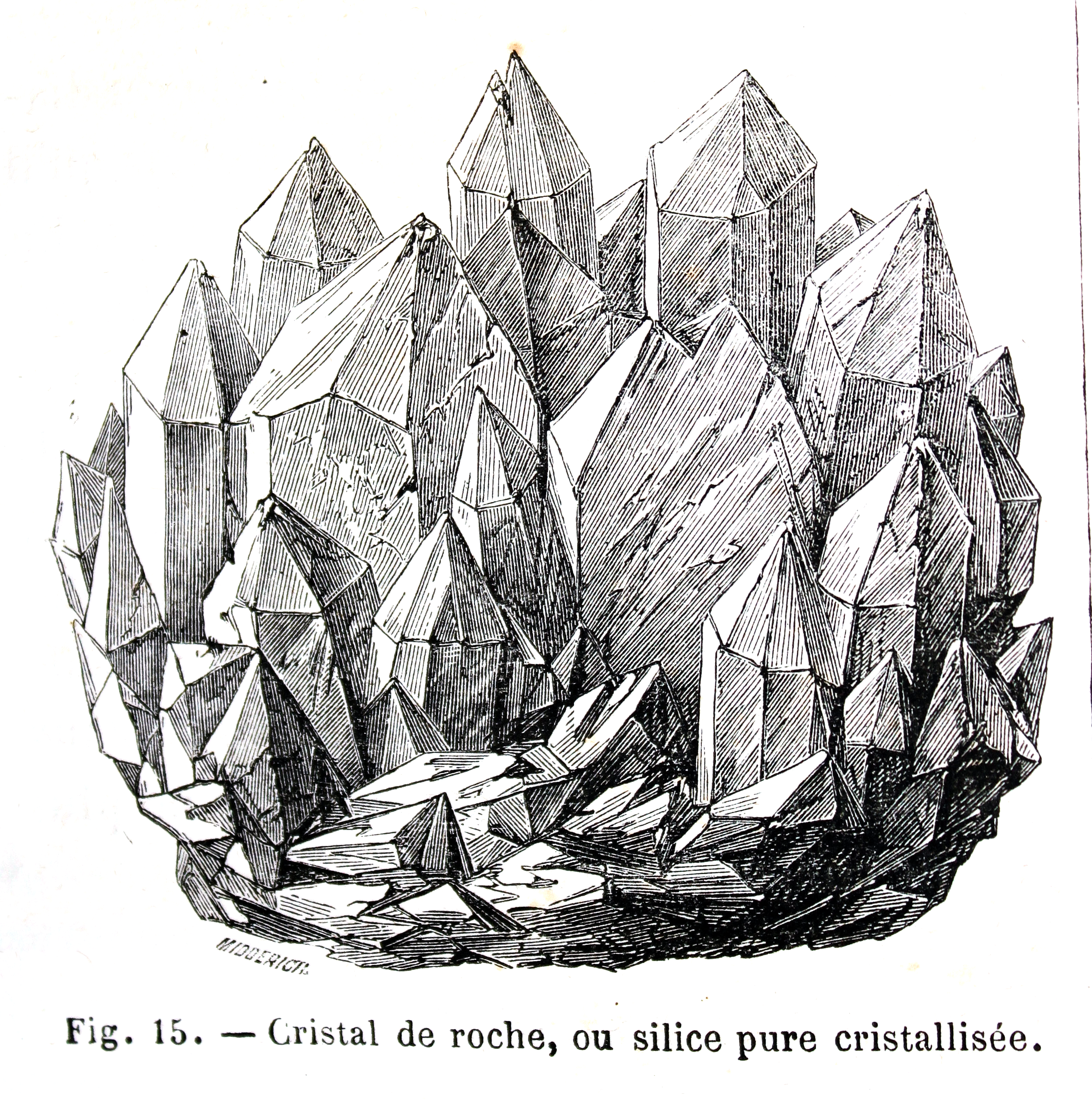 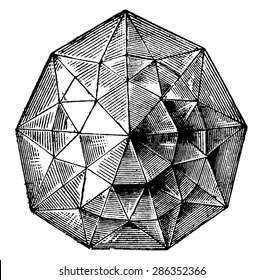 Limiter les tracasseries & les soucis ‘annexes’
(problèmes administratifs, justificatifs inutiles, angoisses pécuniaires) manque de matériel !
 Se centrer sur le malade et réduire la charge mentale
Offrir du TEMPS
Pour se poser, pour faire les choses sereinement, 
pour soi…
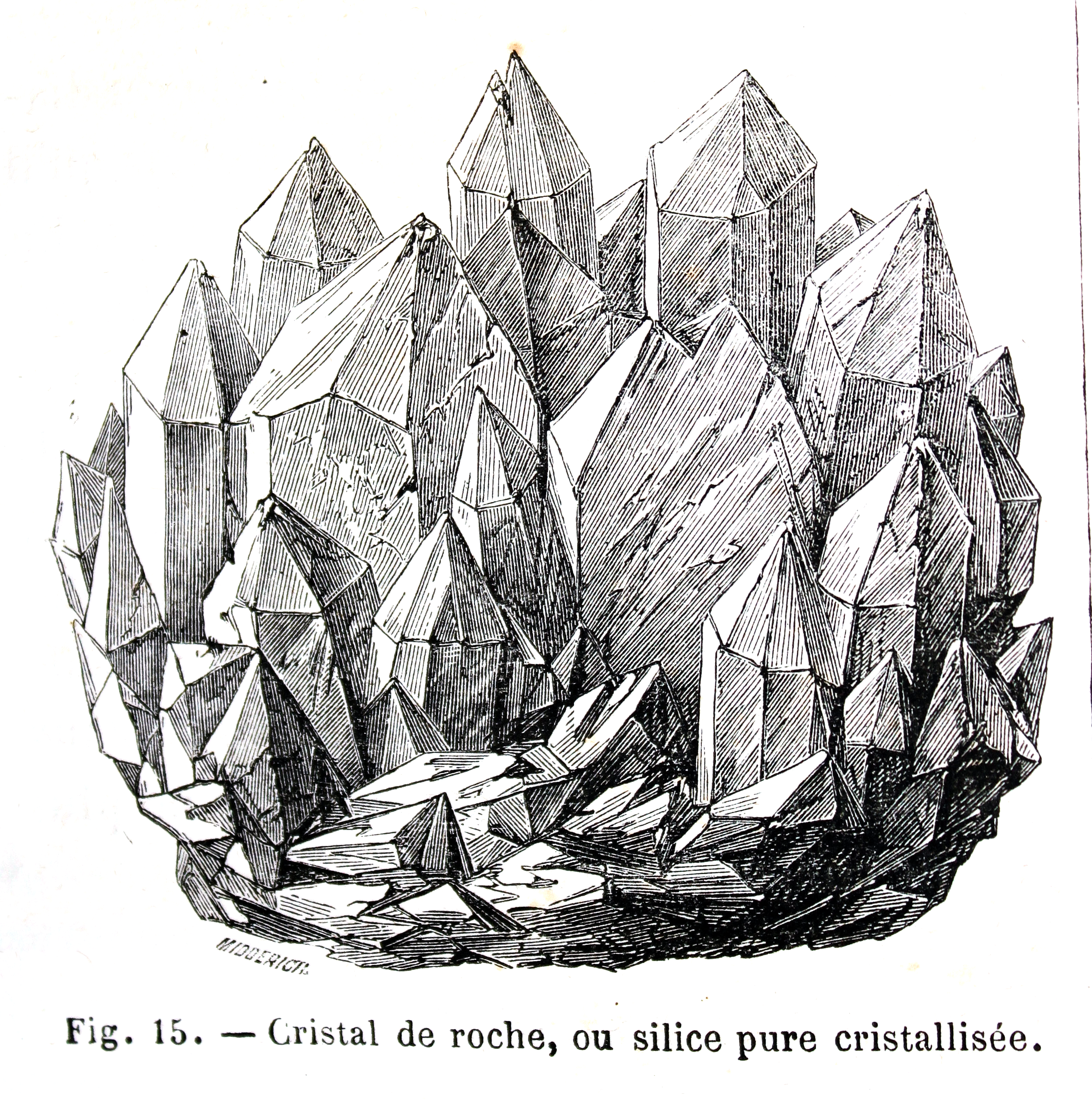 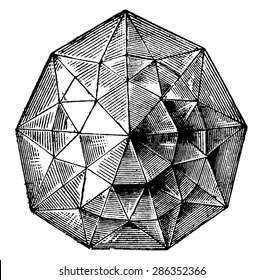 Limiter les tracasseries & les soucis ‘annexes’
(problèmes administratifs, justificatifs inutiles, angoisses pécuniaires) manque de matériel !
 Se centrer sur le malade et réduire la charge mentale
Offrir du TEMPS
Pour se poser, pour faire les choses sereinement, 
pour soi…
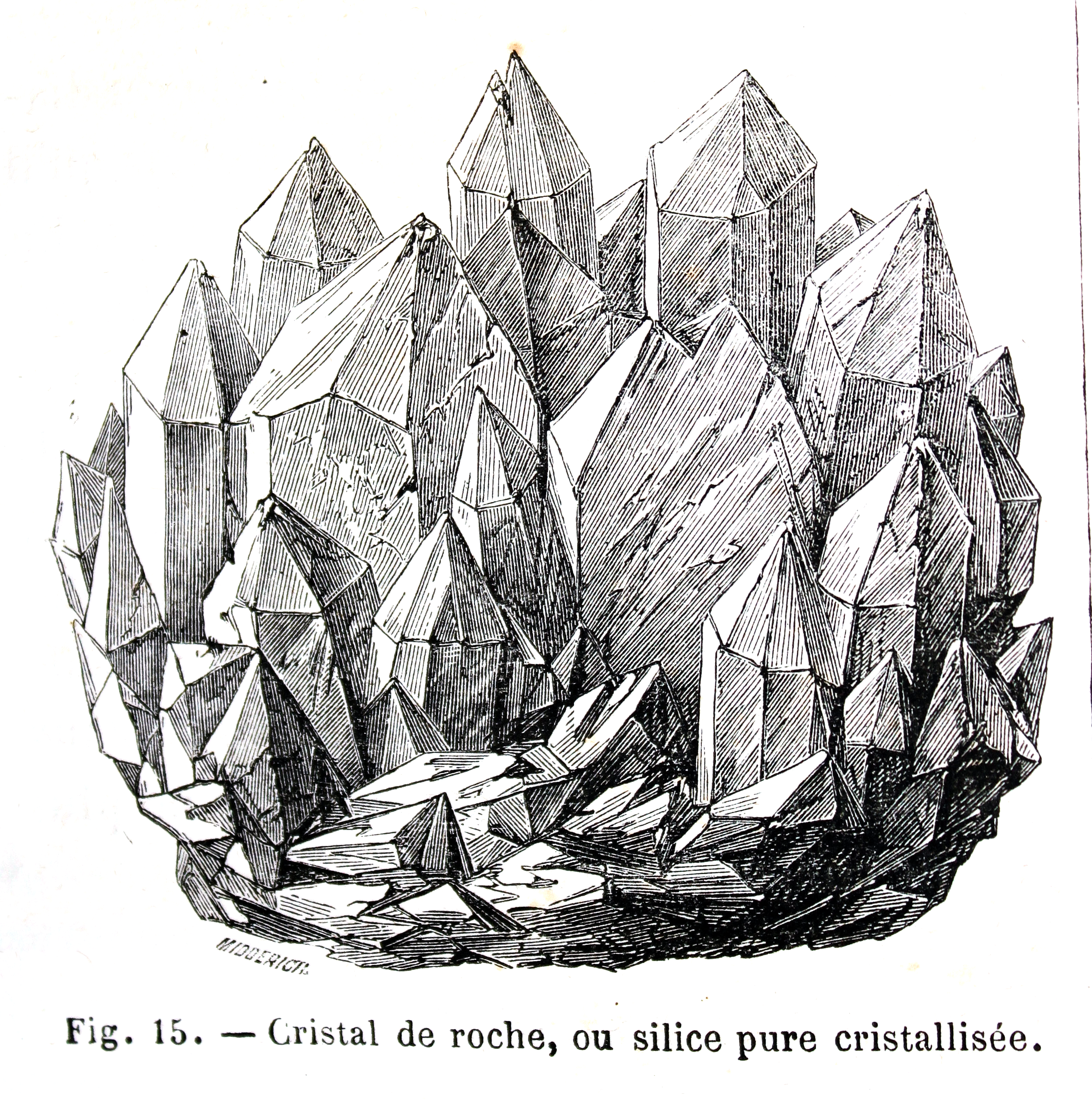 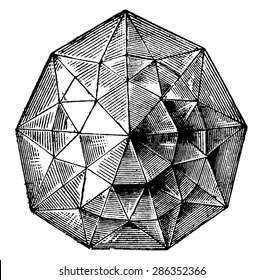 Valoriser socialement le rôle d’aidant-proche
Limiter les tracasseries & les soucis ‘annexes’
(problèmes administratifs, justificatifs inutiles, angoisses pécuniaires)
 Se centrer sur le malade et réduire la charge mentale
Offrir du TEMPS
Pour se poser, pour faire les choses sereinement, 
pour soi…
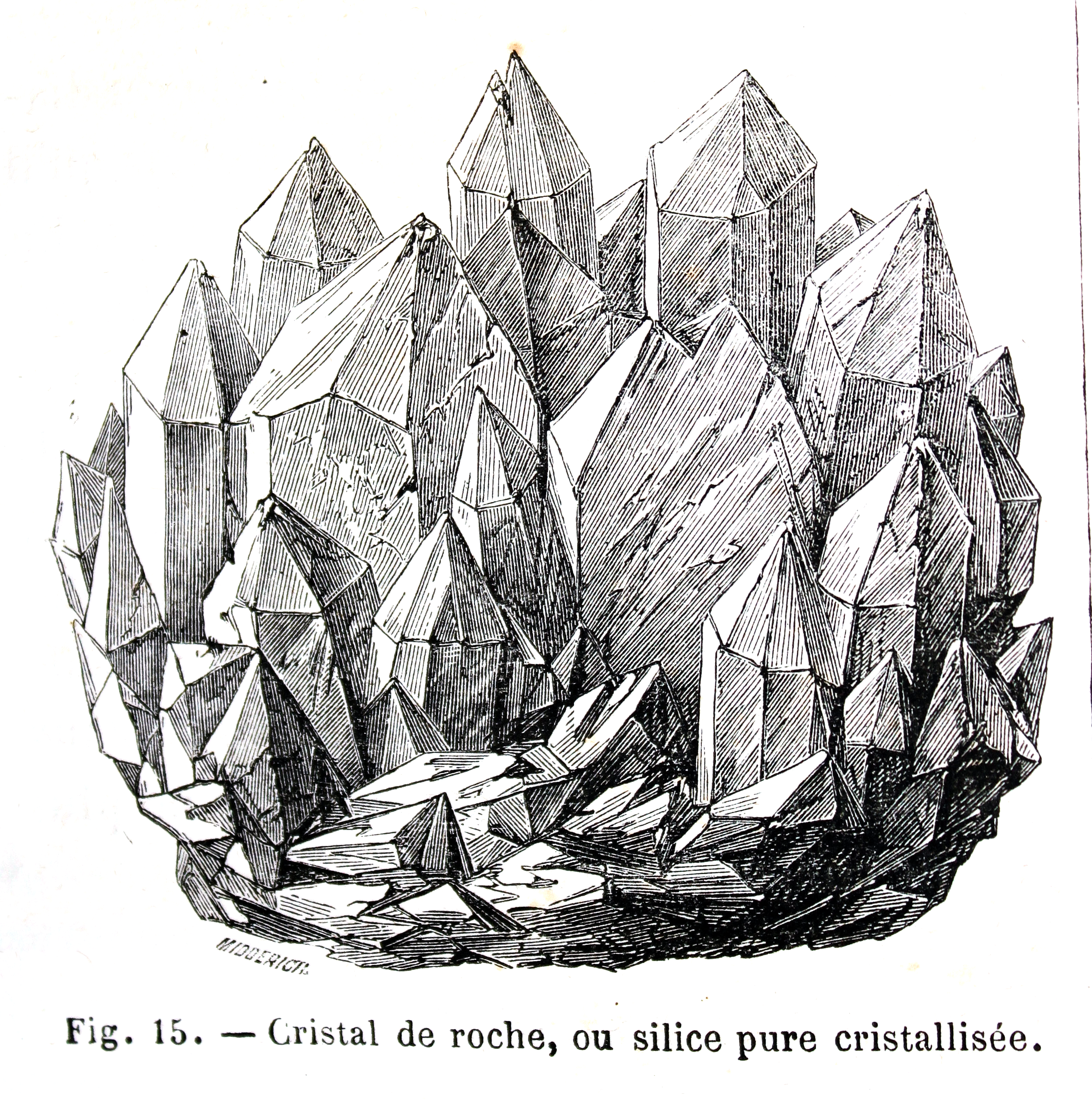 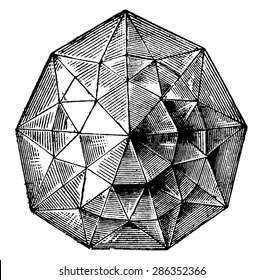 Valoriser socialement le rôle d’aidant-proche
Echanger & communiquer sur la maladie, 
les changements de personnalité, 
valoriser, déculpabiliser (!!!)
Limiter les tracasseries & les soucis ‘annexes’
(problèmes administratifs, justificatifs inutiles, angoisses pécuniaires) manque de matériel !
 Se centrer sur le malade et réduire la charge mentale
Offrir du TEMPS
Pour se poser, pour faire les choses sereinement, 
pour soi…
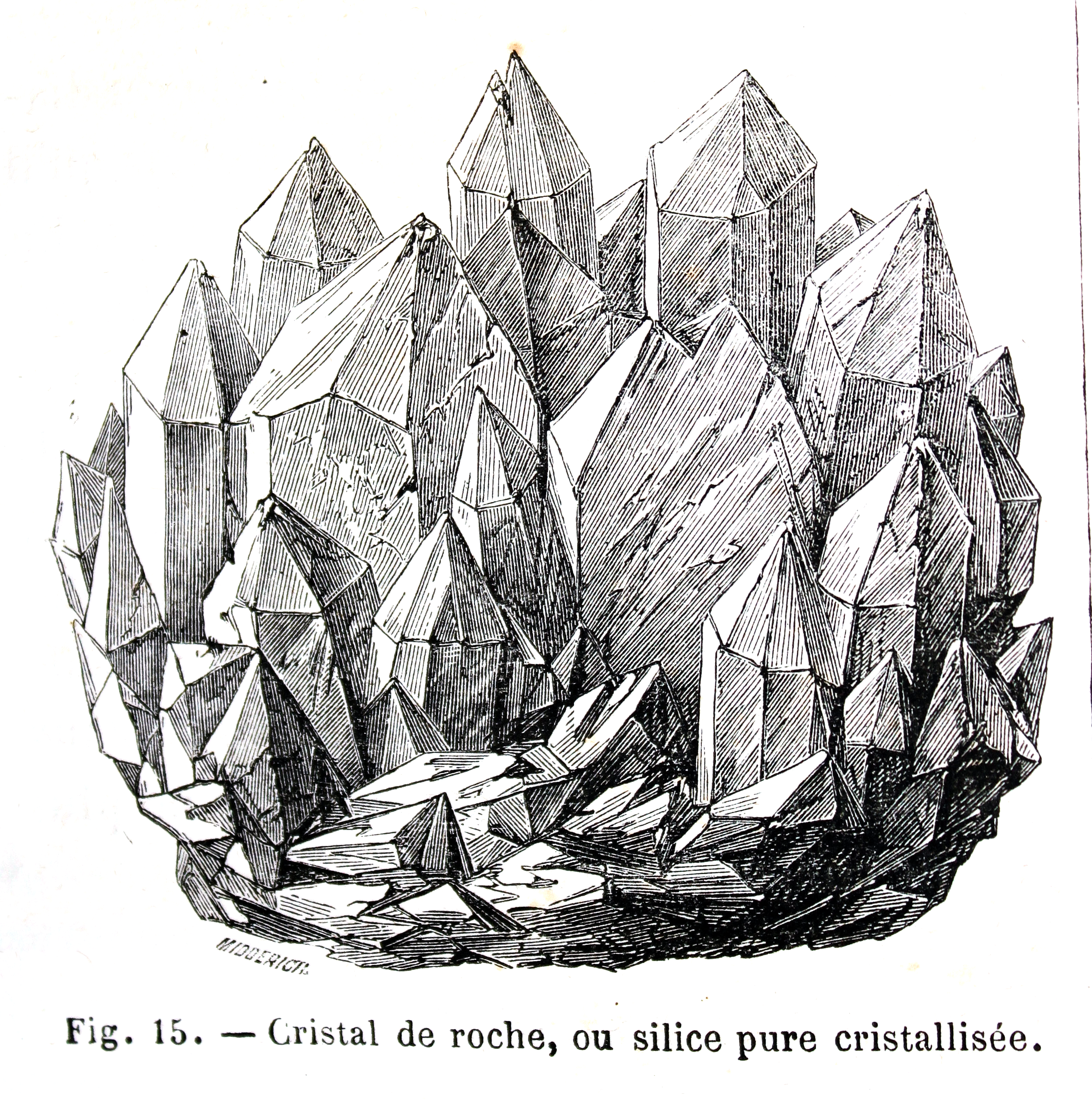 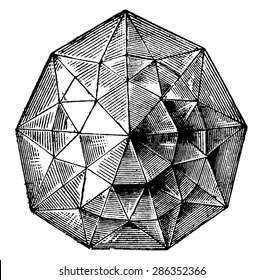 Groupes de soutien, 
De parole, de formation, 
Aide à l’aidant
Valoriser socialement le rôle d’aidant-proche
Echanger & communiquer sur la maladie, 
les changements de personnalité, 
valoriser, déculpabiliser (!!!)
Limiter les tracasseries & les soucis ‘annexes’
(problèmes administratifs, justificatifs inutiles, angoisses pécuniaires) manque de matériel !
 Se centrer sur le malade et réduire la charge mentale
Offrir du TEMPS
Pour se poser, pour faire les choses sereinement, 
pour soi…
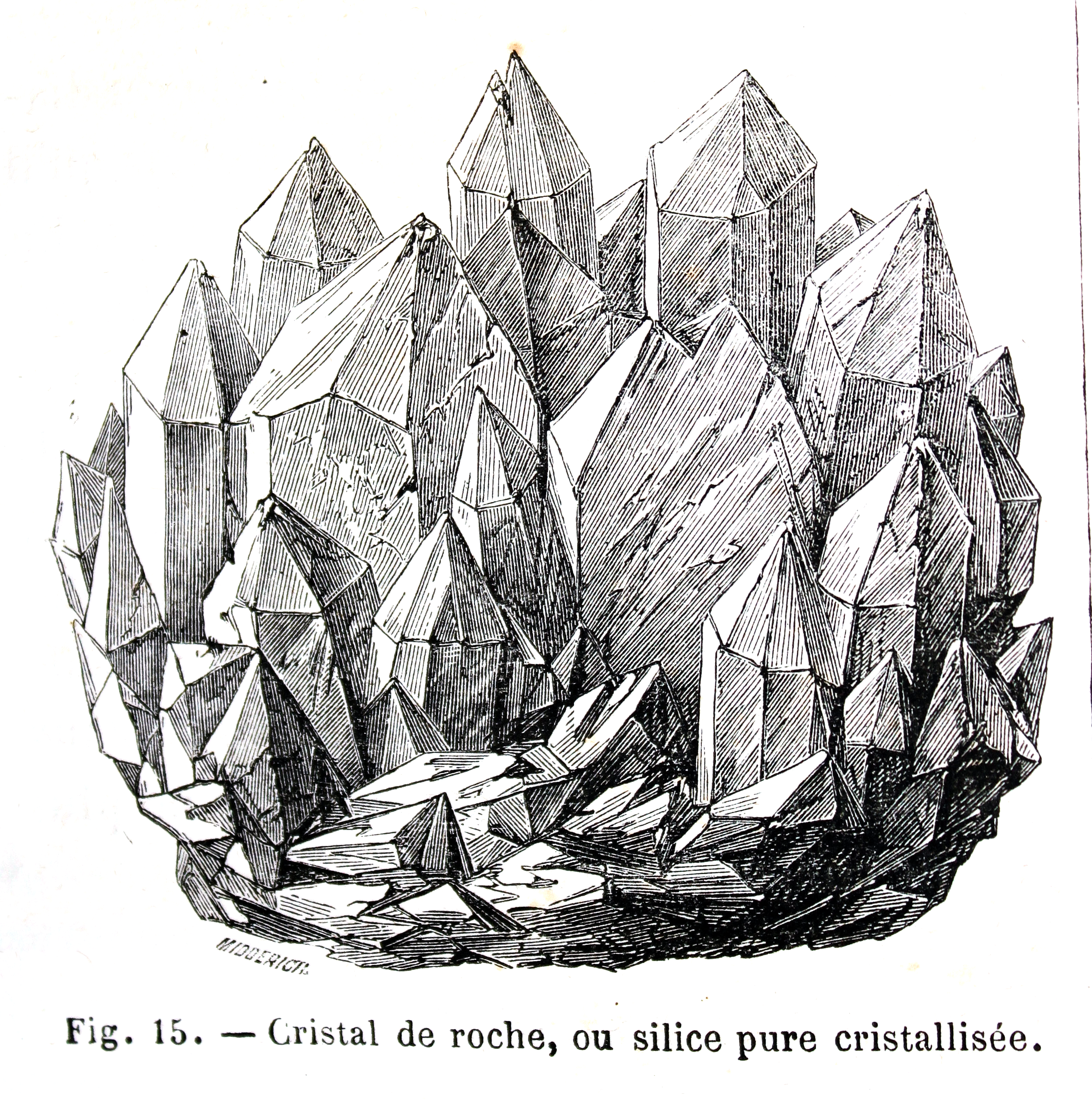 CO-MU-NI-QUER
Le plus possible, 
sur le plus de sujets possibles 
avec le plus de monde possible
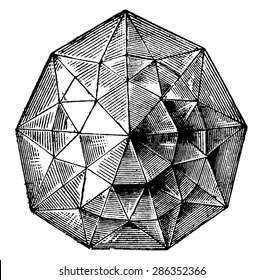 Groupes de soutien, 
De parole, de formation, 
Aide à l’aidant
Valoriser socialement le rôle d’aidant-proche
Echanger & communiquer sur la maladie, 
les changements de personnalité, 
valoriser, déculpabiliser (!!!) valider le vécu subjectif
Limiter les tracasseries & les soucis ‘annexes’
(problèmes administratifs, justificatifs inutiles, angoisses pécuniaires) manque de matériel !
 Se centrer sur le malade et réduire la charge mentale
Offrir du TEMPS
Pour se poser, pour faire les choses sereinement, 
pour soi…
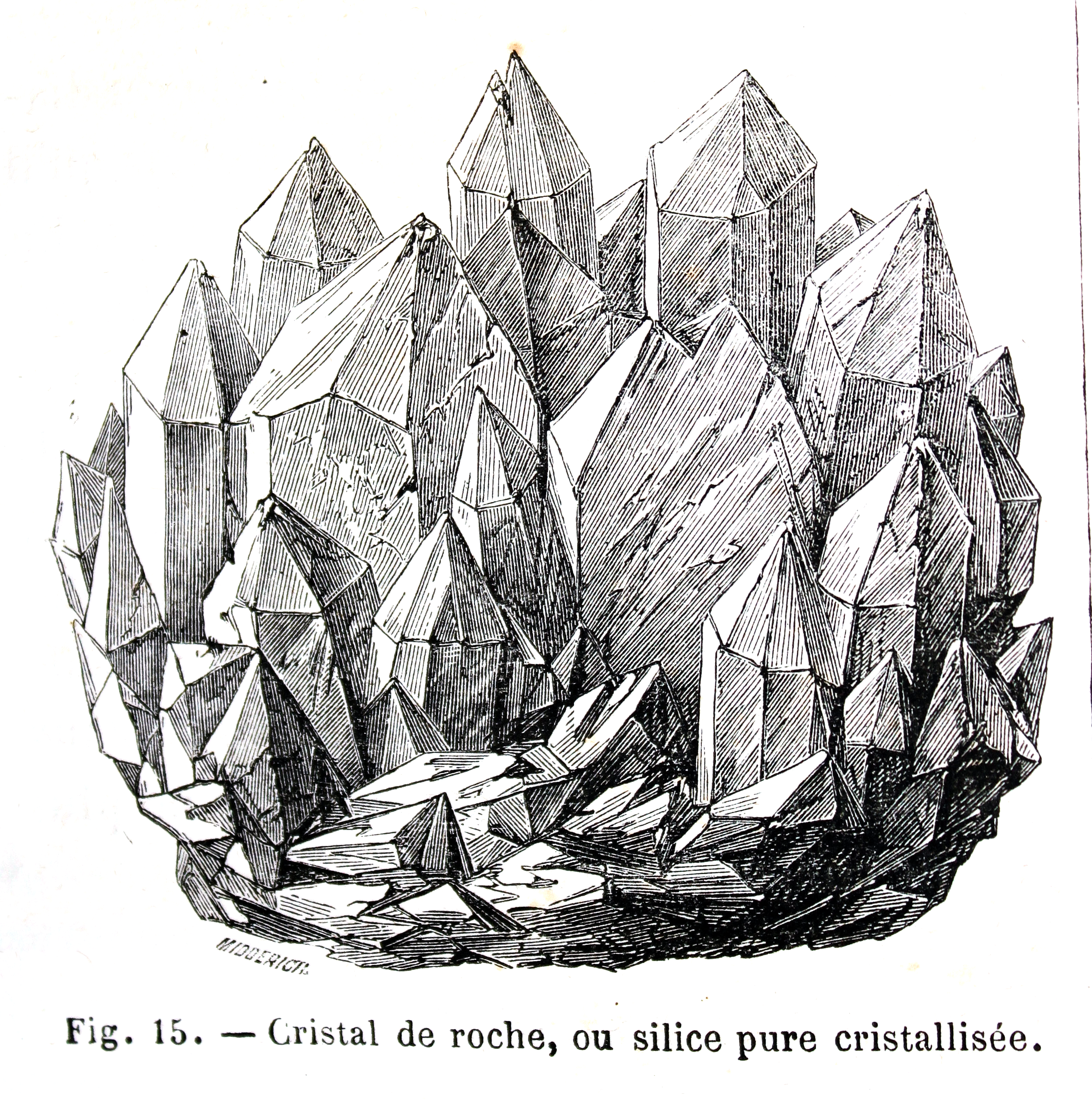 6 = 9
CO-MU-NI-QUER
Le plus possible, 
sur le plus de sujets possibles 
avec le plus de monde possible
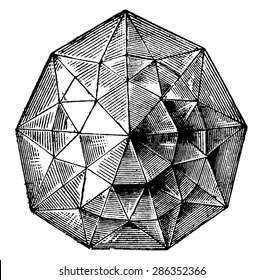 Groupes de soutien, 
De parole, de formation, 
Aide à l’aidant
Valoriser socialement le rôle d’aidant-proche
Echanger & communiquer sur la maladie, 
les changements de personnalité, 
valoriser, déculpabiliser (!!!) valider le vécu subjectif
Limiter les tracasseries & les soucis ‘annexes’
(problèmes administratifs, justificatifs inutiles, angoisses pécuniaires) manque de matériel !
 Se centrer sur le malade et réduire la charge mentale
Offrir du TEMPS
Pour se poser, pour faire les choses sereinement, 
pour soi…
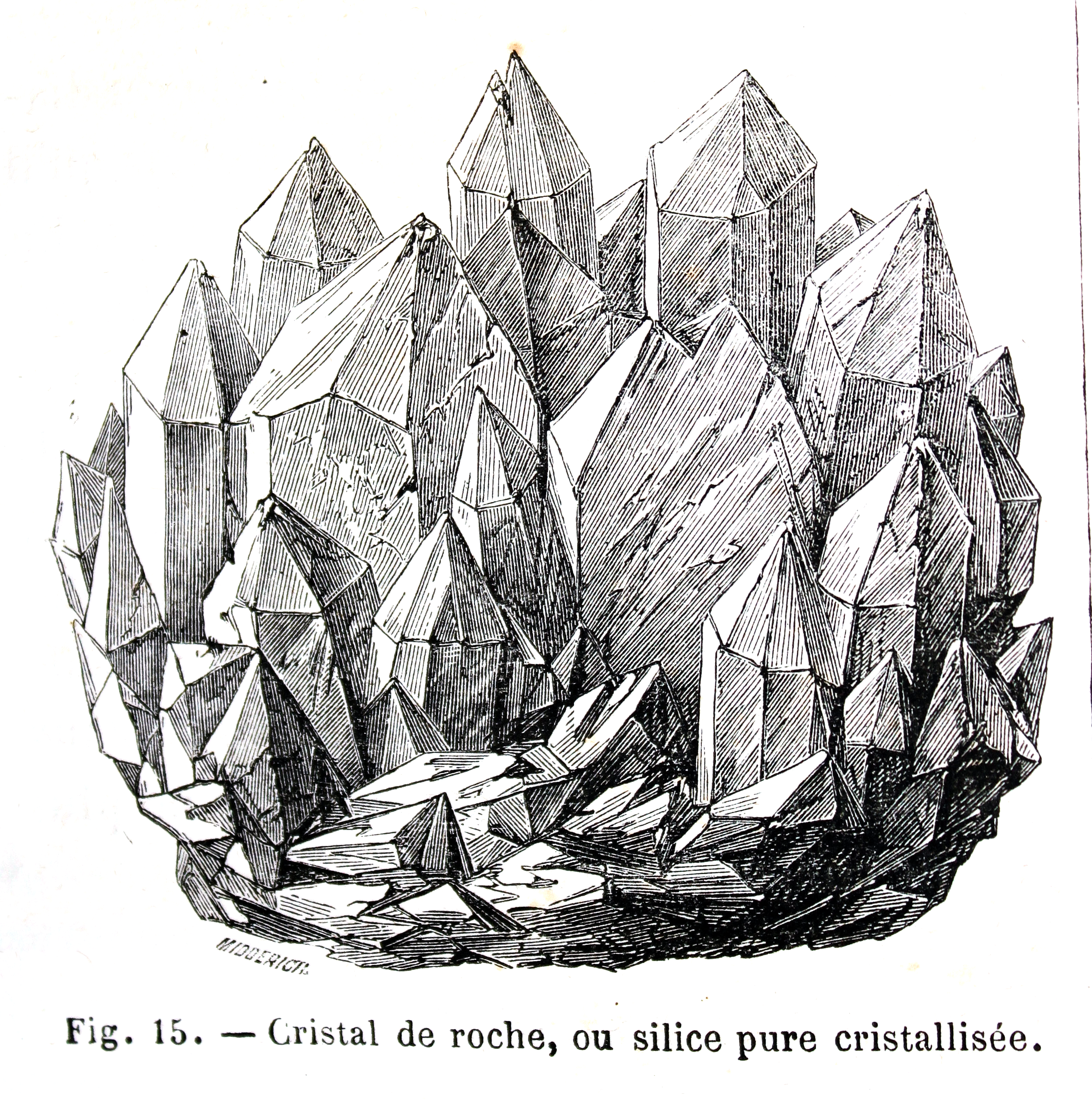 6 = 9
CO-MU-NI-QUER
Le plus possible, 
sur le plus de sujets possibles 
avec le plus de monde possible
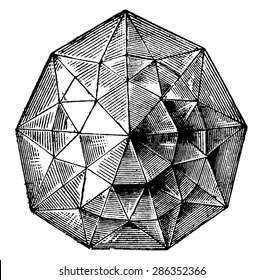 Groupes de soutien, 
De parole, de formation, 
Aide à l’aidant
Rassurer !
Valoriser socialement le rôle d’aidant-proche
Echanger & communiquer sur la maladie, 
les changements de personnalité, 
valoriser, déculpabiliser (!!!) valider le vécu subjectif
Limiter les tracasseries & les soucis ‘annexes’
(problèmes administratifs, justificatifs inutiles, angoisses pécuniaires) manque de matériel !
 Se centrer sur le malade et réduire la charge mentale
Offrir du TEMPS
Pour se poser, pour faire les choses sereinement, 
pour soi…
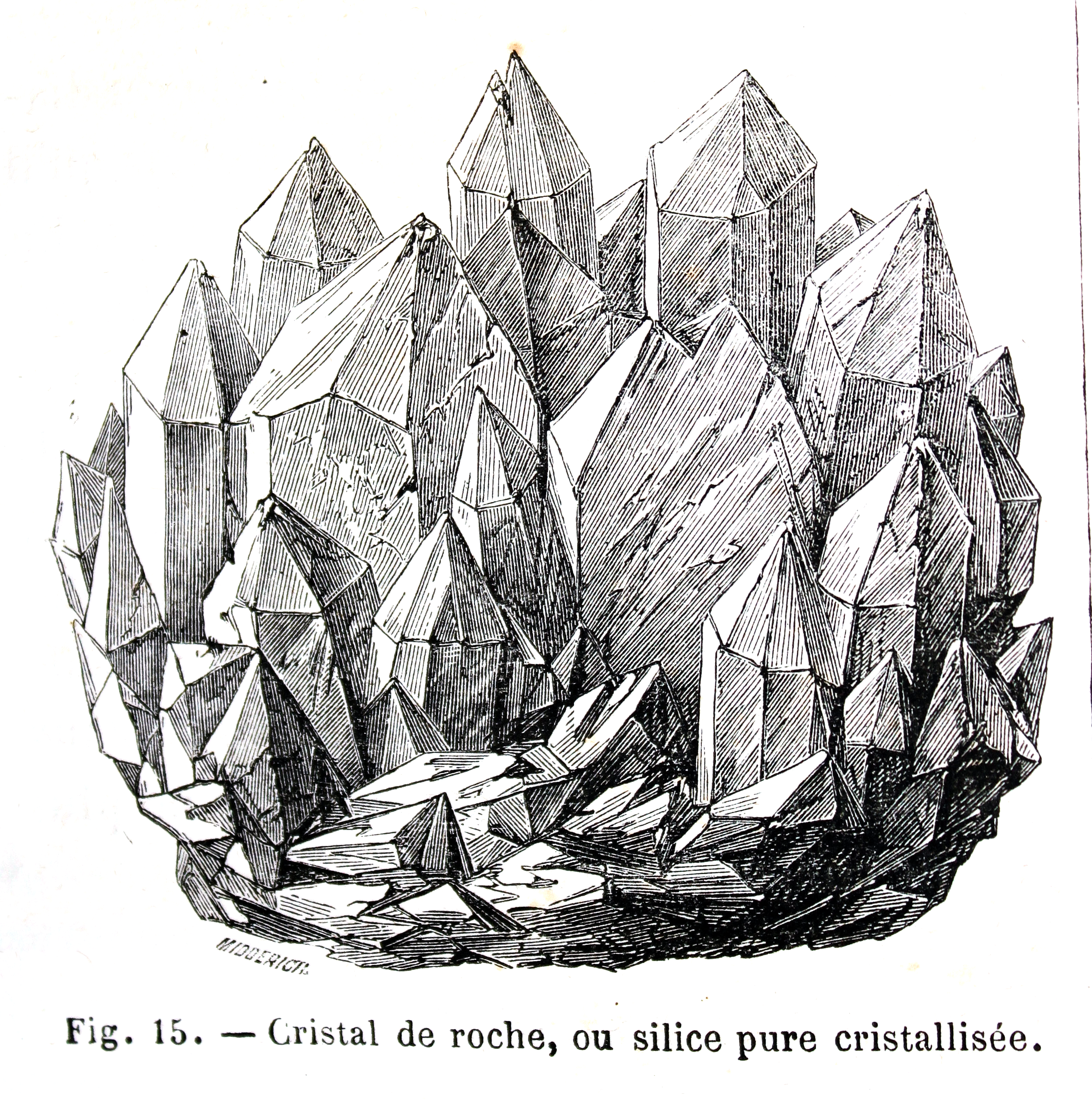 6 = 9
CO-MU-NI-QUER
Le plus possible, 
sur le plus de sujets possibles 
avec le plus de monde possible
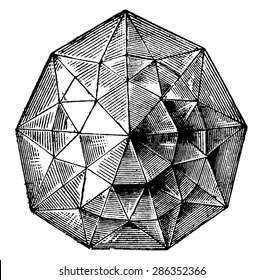 Groupes de soutien, 
De parole, de formation, 
Aide à l’aidant
Rassurer !
Valoriser socialement le rôle d’aidant-proche
Echanger & communiquer sur la maladie, 
les changements de personnalité, 
valoriser, déculpabiliser (!!!) valider le vécu subjectif
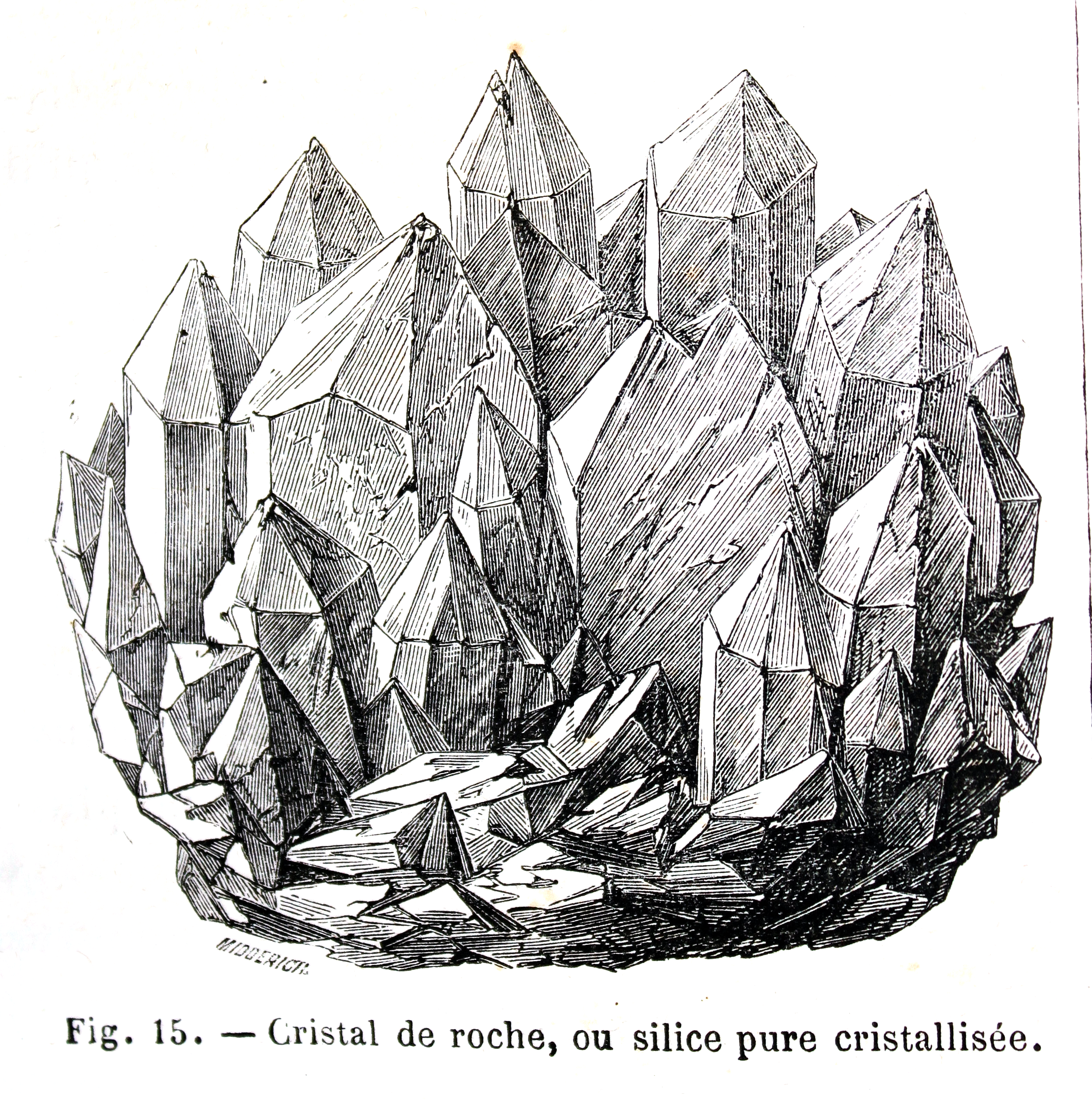 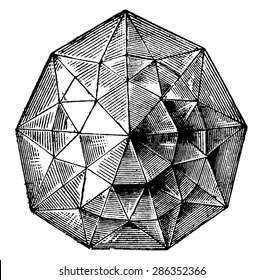 L’aidant proche est allié précieux et souvent indispensable du malade… 
et c’est à nous de faire qu’il soit aussi celui des soignants & de la société (!) en lui donnant les outils, 
le temps, l’attention, les leviers & les informations dont il a besoin pour remplir sa mission.
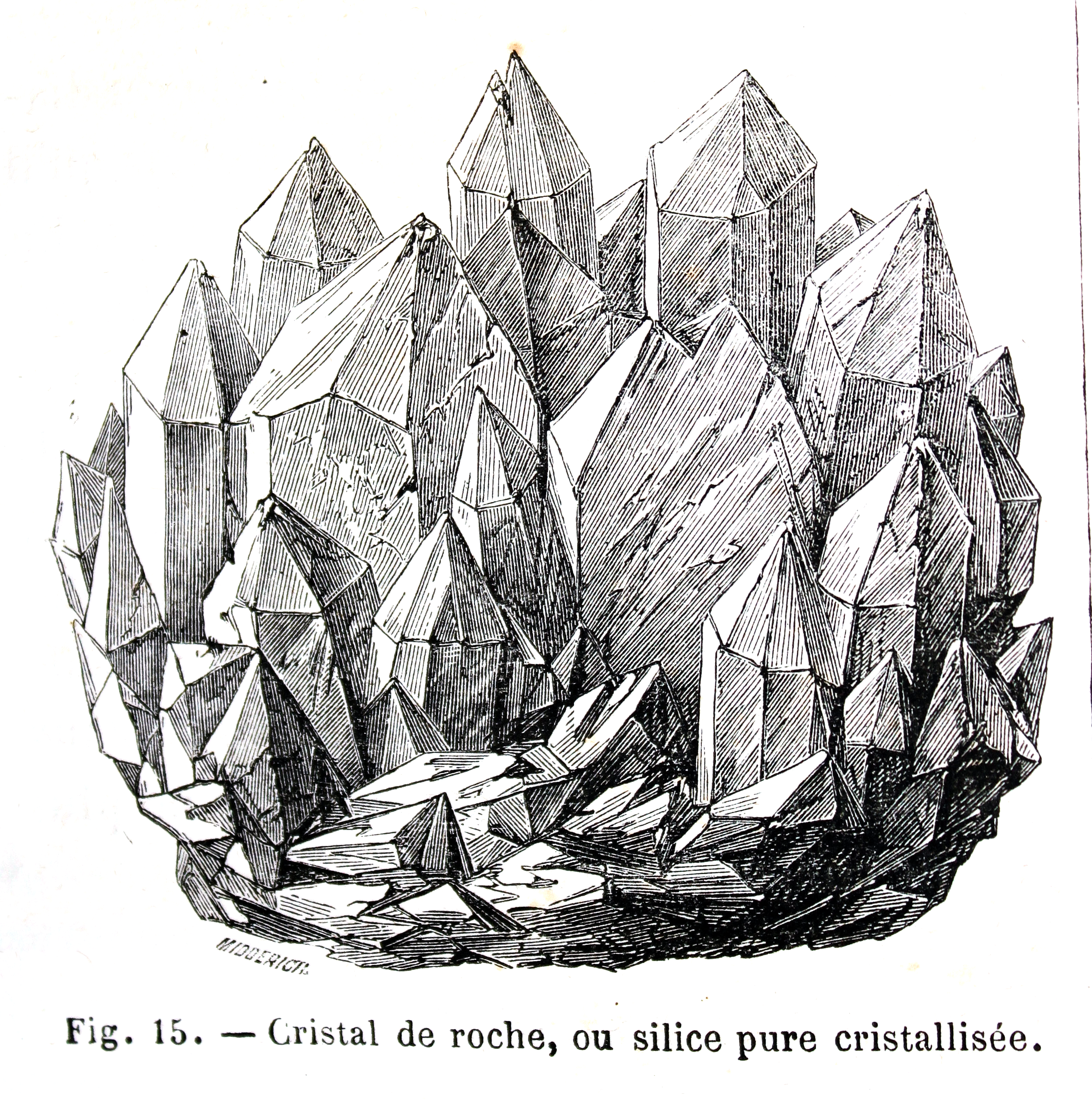 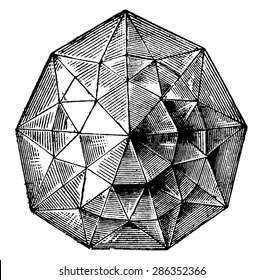 Question time